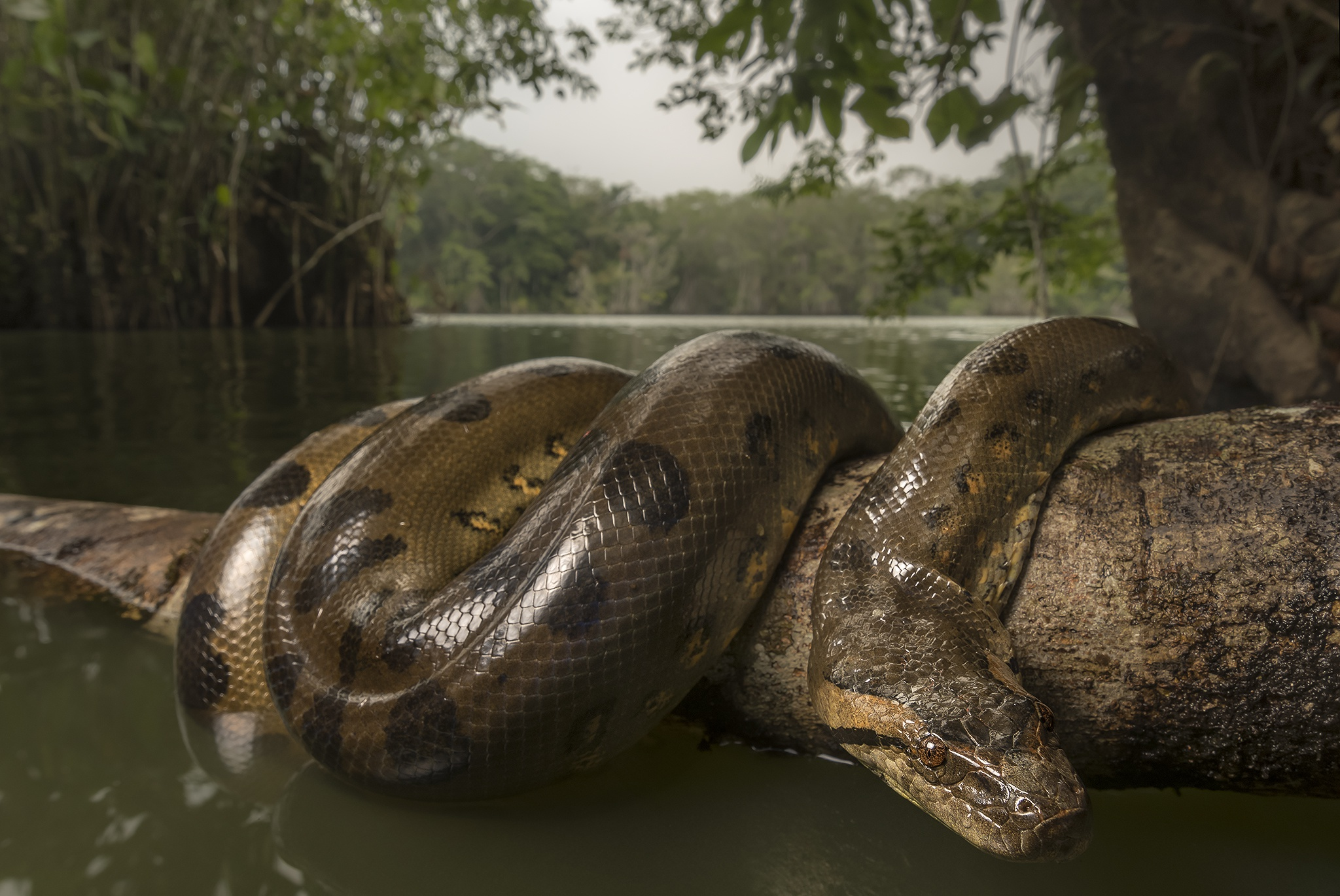 anaconda
Gemaakt door Bart Ola Terrence Tygo
inhoud
: 1. hoe ziet de Anaconda er uit?: 2. leef gebied: 3. eten anaconda: 4. presentatie
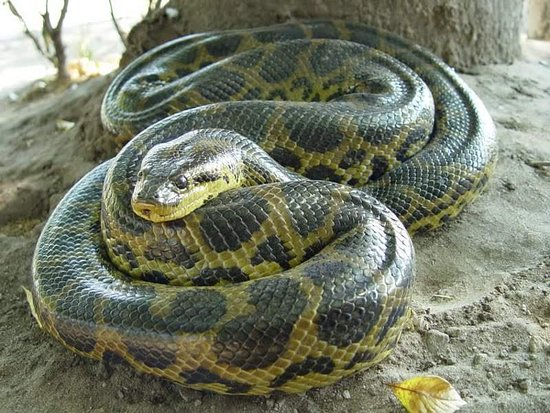 Hoe ziet het dier er uit
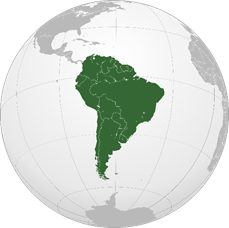 Leefgebied  anaconda
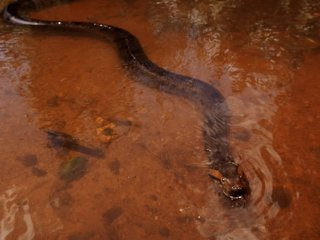 Eten anaconda
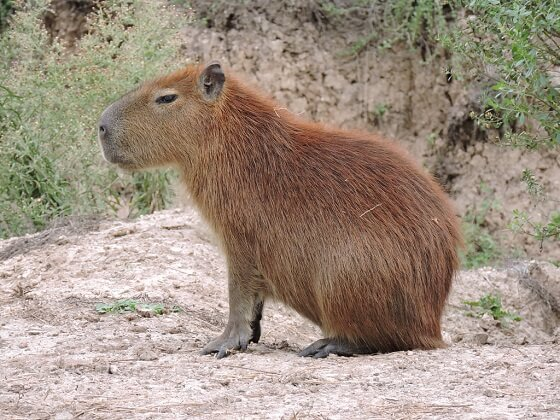 Presentatie